CyberGeomatic IntelligenceHistorical Framework, Problem Definition and Importance of the Topic (Or What Can Happen When the Digital Divide Is Finally Breached)
Dr. (Lt Col) Michael L. Thomas
A Presentation Submitted to the Faculty
In Partial Fulfillment of the Graduation Requirements for the Masters in GIS
7 December 2011
The Pentagons New Map
[Speaker Notes: Figure 1. Thomas P.M. Barnett’s original characterization of the Pentagon’s New Atlas. This division between the connected and non-connected areas of the globe drew the association between the lack free flow of knowledge and the areas where US military forces were most likely to be engaged. The author’s premise is that the more “connected” the less likelihood of a need for military intervention by the US military.]
Growth of GIS Sector
[Speaker Notes: Figure 2. GIS/geospatial industry growth, 2004-2009: Total (software, services, hardware, data) worldwide revenue estimates and forecast. Accessed from http://www.webmazine.org/issues/bull242/documents/GISindustryForecast.pdf on16Oct2011.]
LANL Map Of Science
[Speaker Notes: Figure 3a. (Left) The Map of Science as compiled by researches at Los Alamos National Labs. This is a visualization of over 1 billion citations from scientific journals collected over 2006-2007 and displayed according to connections by discipline.  A further discussion of the methodology and categorization is discussed at http://www.plosone.org/article/info:doi/10.1371/journal.pone.0004803 .]
The Database of Databases
[Speaker Notes: Fig 3b. (Right) The database of databases compiled in the linked data project with the goal to have all databases everywhere linked and accessible in real time. Downloaded from http://richard.cyganiak.de/2007/10/lod .    Linking Open Data[1] cloud diagram, by Richard Cyganiak and Anja Jentzsch. http://lod-cloud.net 
[1] This image shows datasets that have been published in Linked Data format, by contributors to the Linking Open Data (LOD) community project and other individuals and organizations. It is based on metadata collected and curated by contributors to the CKAN directory. After going to the webpage, clicking the image will take you to an image map, where each dataset is a hyperlink to its homepage.]
Geographic Distribution of Wiki Articles
[Speaker Notes: Figure 4. Items geotagged in Wikipedia in all languages. When comparing this map with Figure 1, one could draw the conclusion that not only is the information existent in the Functioning Core, but information seems to beget information. The New York Times Idea of the Day in December 2009, pointed out that more Wikipedia articles are written about fictional places like Middle Earth than about many countries in Africa, the Americas and Asia. Behold the “terra incognita” of the Internet. Accessed from  http://www.oii.ox.ac.uk/publications/convoco_geographies_en.pdf on 8Oct2011.]
The Subdomains of GI S&T circa 2006
[Speaker Notes: Figure 5. The three subdomains comprising the GI S&T domain, in relation to allied fields. Two-way relations that are half-dashed represent asymmetrical contributions between allied fields. The image shows innovations pushing society beyond mapping into a far more versatile and powerful vision of mapping that draws on many additional sciences and technologies. Source DiBiase, D., M. DeMers, A. Johnson, K. Kemp, A. Luck, B. Plewe, and E. Wentz, eds. (2006).]
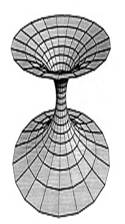 (x1, y1, z1, t)
(x2, y2, z2, t)
[Speaker Notes: Figure 6. Visualization of an information effect initiated at one point on earth identified by an ordered triple having an effect on another point on earth. The ordered septuple (X1, Y1, Z1, X2, Y2, Z2, t) defines the point of origin and the point of effect which share both a common geographic reference and a common time t.  ICT enables the connection and makes them in the same information neighborhood. Events in one part of the world can have vast consequences in others. The uprising that began in Tunisia sparking calls for change across the Middle East or a Koran burning in the US leading to the killing of UN workers in Afghanistan are recent examples. Original graphic by M. Thomas, 2011.]
Contrast in Growth Rate of Undersea Cable in Africa 2009-2012
[Speaker Notes: Figure 7.  Low-cost, abundant, easily distributed information lowers transaction costs, which affects the nature of institutions and organizations. When internet connectivity was mostly carried on satellites it (and the transaction costs) were high. As these cables come online, more and more the transactions costs are going to come down.  Infrastructure increases in Africa will eventually lead to increases in information flow, and associated increases in relational aspects between distant points. What could formerly be characterized as “Terra Incognita” is changing with increases in infrastructure. Downloaded from http://www.oii.ox.ac.uk/research/projects/?id=59 .  Would the “Arab Spring” have been possible in 2009? The lack of infrastructure makes it doubtful.   Once all the cables are in place Africa’s total bandwidth will increase from 6 terabytes/second (tbps) to as much as 34tbps. Currently there are over half a billion Africans connected to the global system through cell phones and Internet and this number will increase.]
Real Time Monitoring of Middle East Tweets
[Speaker Notes: Figure 8. “State TV accuses the opposition as traitors! Who is the real traitor, the poor citizen or the ruling regime which ruined the country?" is an example of a political commentary made presumably by an irritated Syrian civilian in the 120 characters or less available on a Twitter broadcast 5Nov2011. A quick message broadcast over the Web obviously provides a glimpse into the thought of HUMINT sources in country. From http://www.mibazaar.com/meprotests.html]
Bilingual Tweets of Egyptian Tweets
[Speaker Notes: Figure 9. The map is arranged to place individuals near the individuals they influence, and factions near the factions they influence. The color is based on the language they tweet in. The size of the node reflects the individual influence on the entire network.]
Nodal Analysis of 2009 Iranian Election Protests
[Speaker Notes: Figure 10. Display of tweets from key persons in the 2009 Iranian election protest[1]. The structure shows the emergence not of a community but of an elite group of leaders. The Iranian intelligence services were interested but most people did not discover more than one of the top Iranians. The network simply grew faster than the information could naturally propagate. One wonders if a six shot revolver could have collapsed the network had the officials identified all 5 organizers. Graphic downloaded from 
http://www.readwriteweb.com/archives/evolution_revolution_visualizing_millions_iran_tweets.php
[1] This was also documented by Newsweek Magazine in June 2009. The timeline high points are listed and analyzed at http://www.thedailybeast.com/newsweek/2009/06/25/a-twitter-timeline-of-the-iran-election.html .]
ICT Penetration Rates by Sector
[Speaker Notes: Figure 11. Not only an increase in the fiber-optic cable infrastructure took place in Africa in the last decade. It was accompanied by internal increases in connectivity predominantly represented in the wireless sector that does not rely on expensive physical infrastructure in order to exist.]
Hotspot Analysis Online and Near Realtime
[Speaker Notes: Figure 12. Hotspot analysis available online of activities of the LRA in Central Africa. Basic resources and Cyberspace have provided a source of real time Intel previously unavailable.  Accessed on 6Nov2011 from http://www.lracrisistracker.com/ .]
Intelligence Community (IC) Sourced Information

 Data

 Information

 Intelligence (Actionable)

 Wisdom (Drives Policy)
Open Source (OS) Information


 Data

 Information

 Knowledge (Actionable)

 Wisdom (Drives Policy)
Boundary of Geomatics Enhanced Cultural Context
Geomatics Foundation
Open Source vs IC Sourced Knowledge
[Speaker Notes: Figure 13. Relationship between Knowledge generated in the Open Source vs. generated within the Intelligence Community. The line between the two represents a 1-way communication path from the Open Source to the IC. Underlying both is a context rich layer with Geospatial underpinnings. This foundation adds context but decrease in effect as it moves upward in the information hierarchy. Original graphic by M. Thomas. In a perfect world, wisdom serves as an input to policy.]
2000             2002             2004            2006              2008            2010
[Speaker Notes: Mahgreb Penetration Rates compared to Turkey as a contrast.]
2000                2002                2004                2006                 2008                2010
[Speaker Notes: Mahgreb Penetration Rates compared to Saudi Arabia as a contrast.]
2010 Mahgreb Average Rate
2000                2002               2004               2006                 2008               2010
2010 Mahgreb Average Rate
2000                2002               2004               2006                 2008               2010
[Speaker Notes: Figure 13 showing the rest of Africa compared to the 2010 average rate in the Mahgreb. While there are areas of almost full penetration, most of Sub-Saharan African lags the North in development. It is coming – albeit at a rate slower due to the remoteness of many areas as one factor. The 2010 rate in the Mahgreb might be the threshold rate that facilitates change. When everyone can speak, text etc. with everyone else, a dictator can no longer control the message. Data source: ITU World Telecommunication / ICT Indicators Database Original graphic by M. Thomas.]
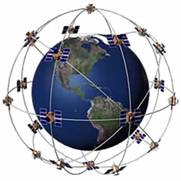 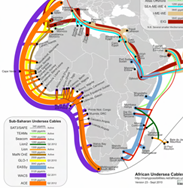 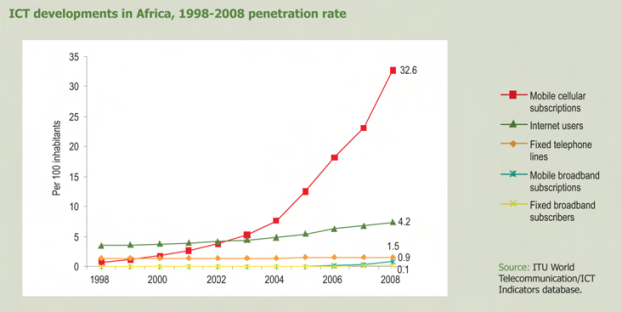 +
?
+
=
Formula For Change
[Speaker Notes: Figure 14. Using Africa as a Meta-model, the combinations of 24-7 GPS location technology (external infrastructure and global in nature), the exponential increase of external connectivity of fiber optic planned or already installed since 2009 (external infrastructure and regional in nature) and the exponential growth of the wireless phone market (internal infrastructure and local in nature) makes the future of the continent as a whole unknowable using current methods. What has already occurred in the Mahgreb may pale in comparison with what’s to come in the near term based on the impact of georectified enabled ICTs in sub-Saharan Africa.  Original graphic by M. Thomas.]